Decarbonising a University using a Science Based Target approach
Sally Pidgeon – Deputy Head of Sustainability
1
Strategic context
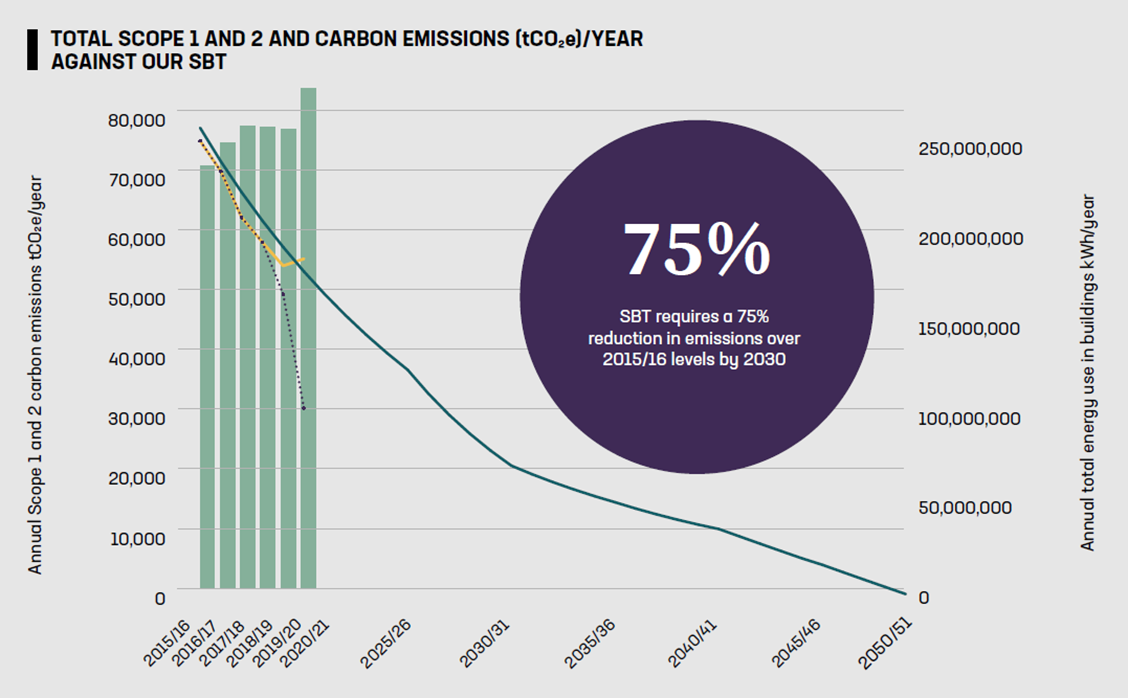 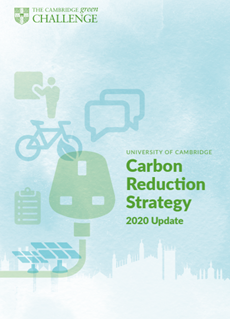 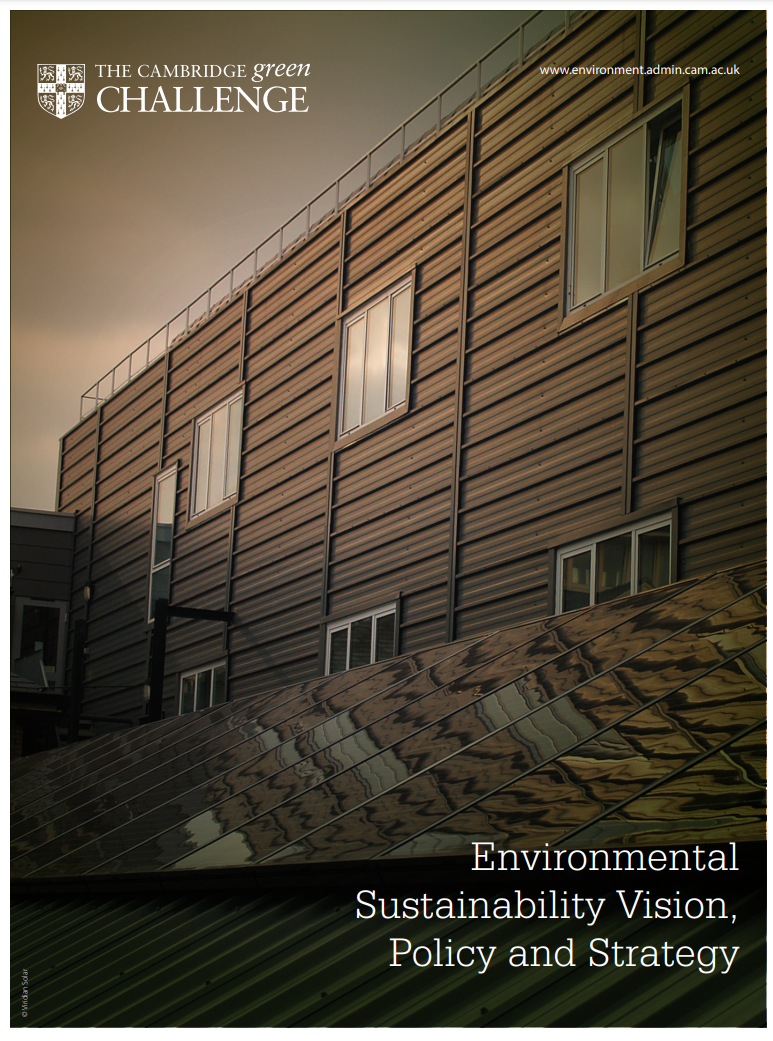 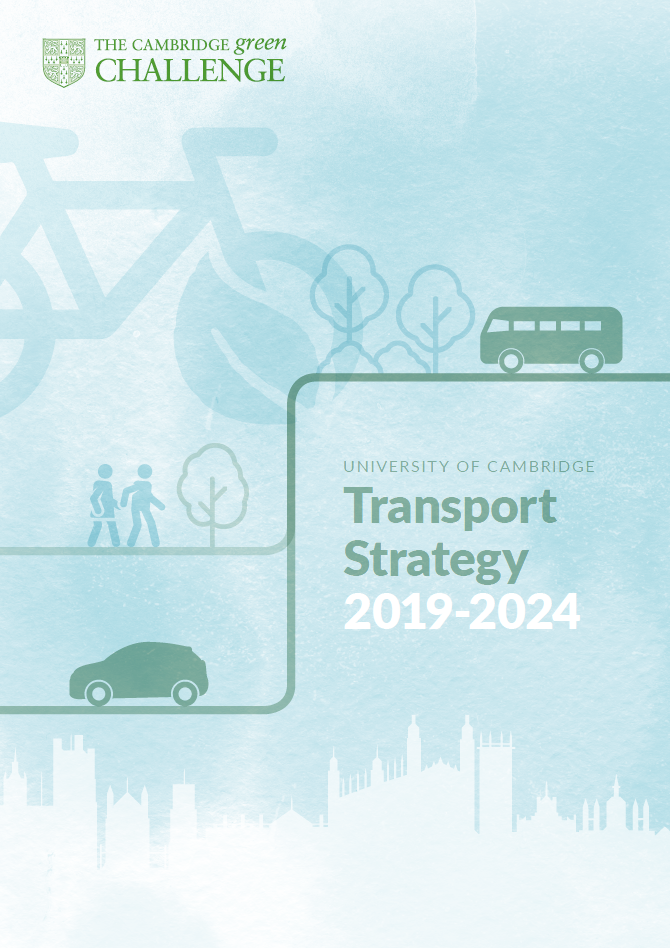 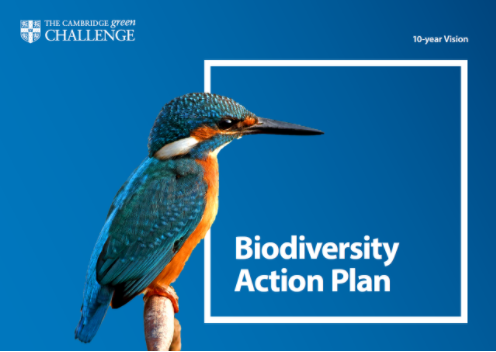 2
[Speaker Notes: University is committed to making a positive impact through outstanding environmental sustainability performance.]
Our Science Based Target
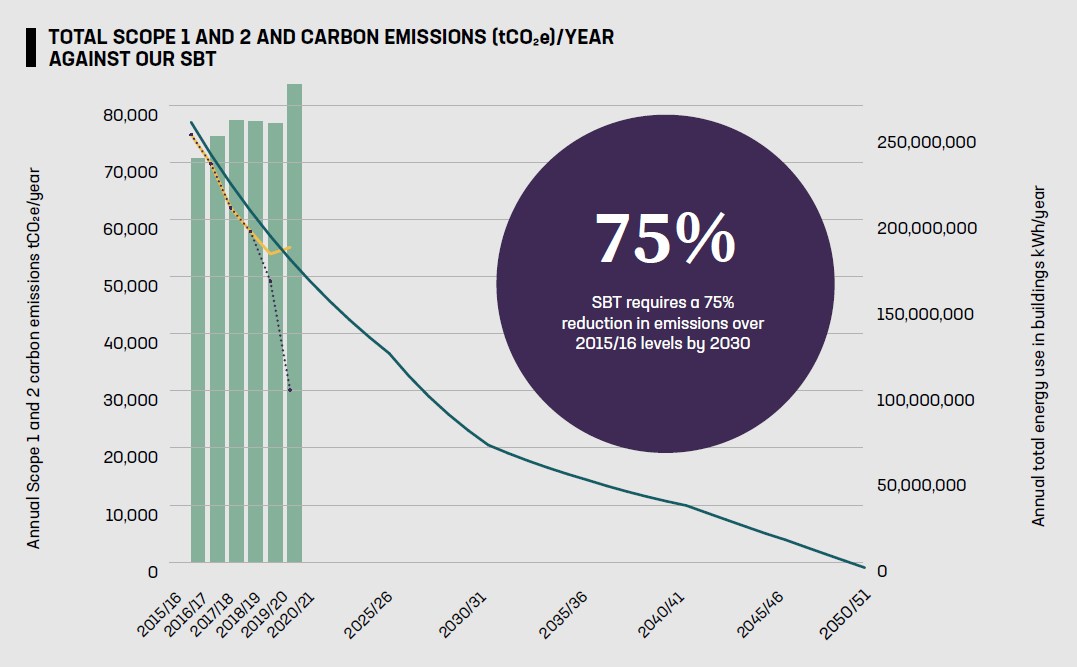 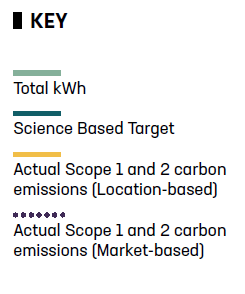 3
Annual Environmental Sustainability Report
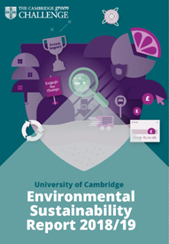 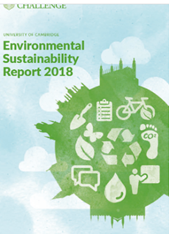 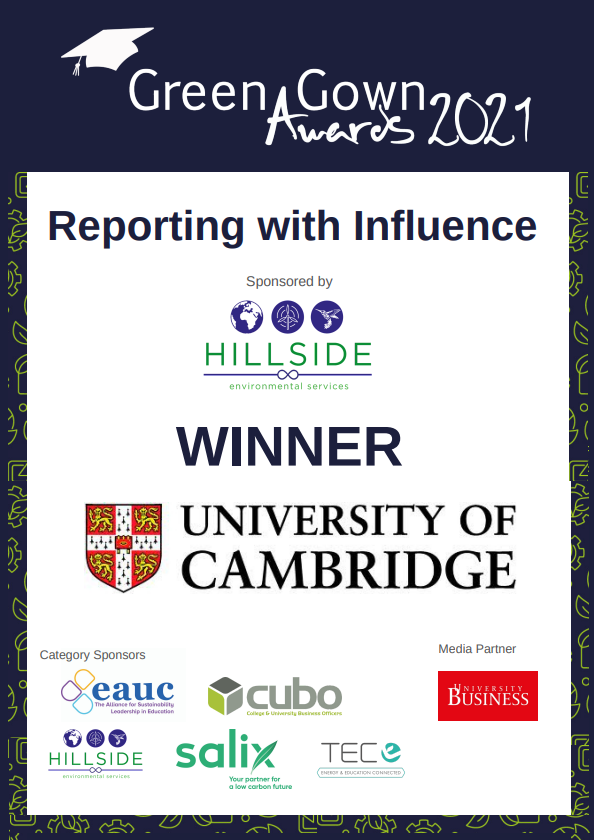 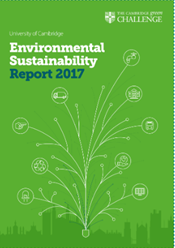 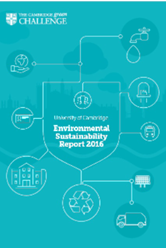 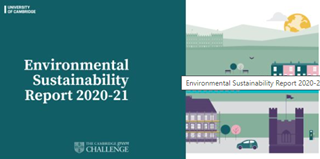 4
Carbon footprint 2020/21
Scope 1 and 2 carbon emissions: 55,106 tCO2e (Location based figure)
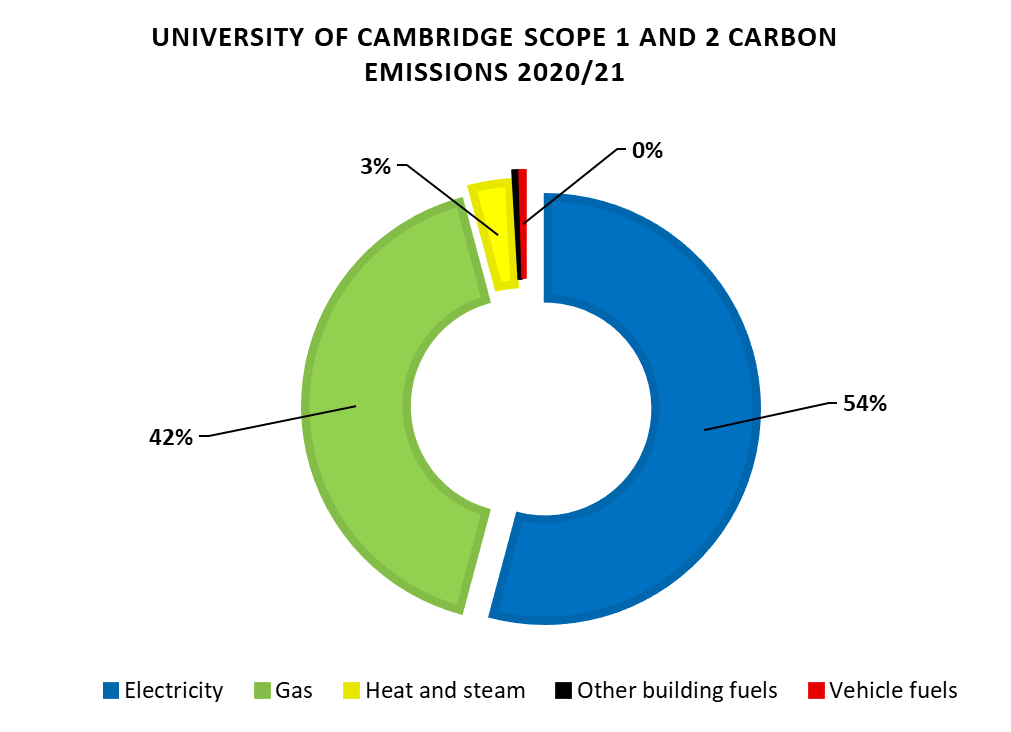 5
Carbon Reduction Fund
Since 2011

Total expenditure to date: 	
	£12.2M

Estimated lifetime cost
avoidance:
	£26.6M
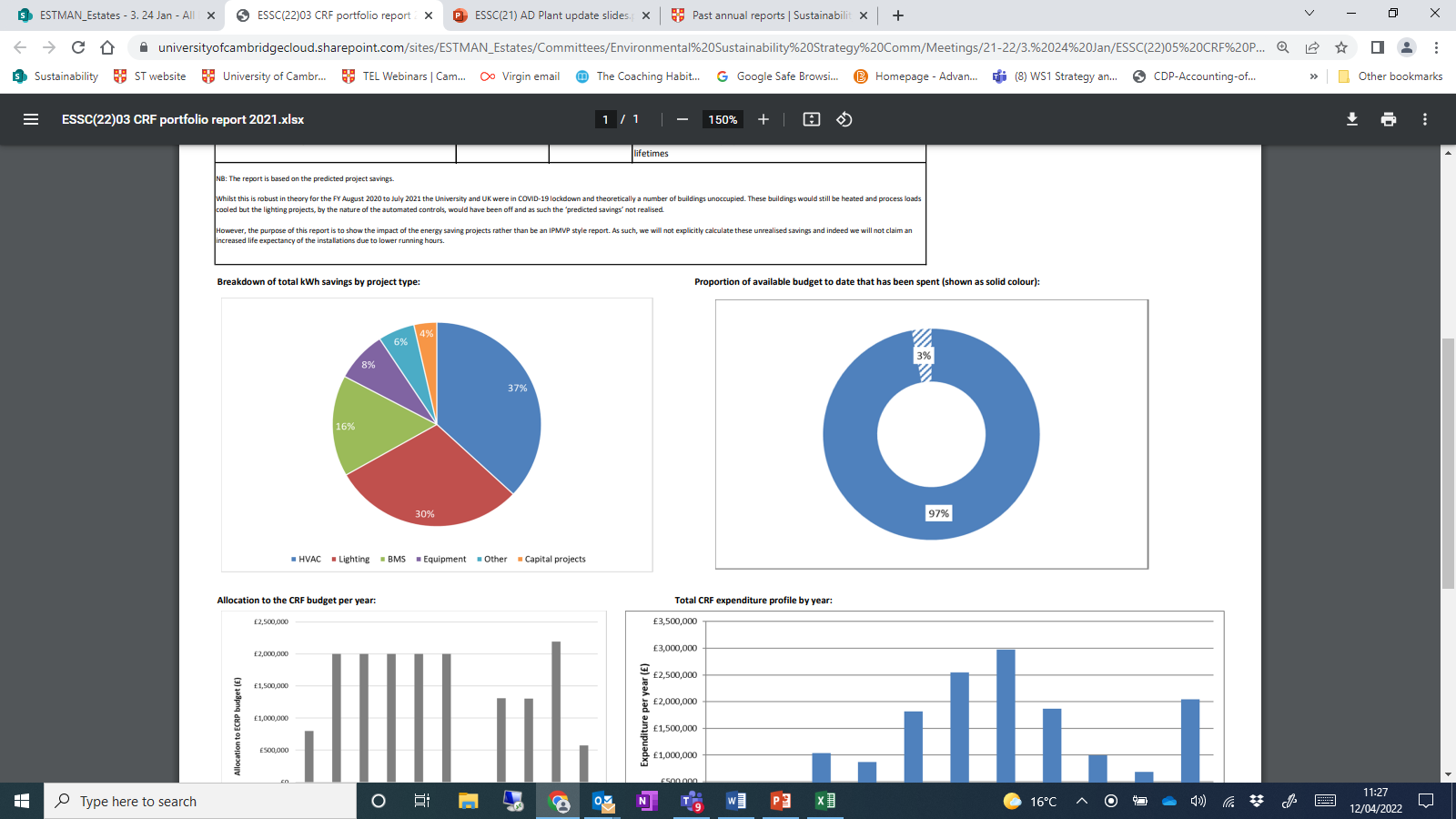 6
Main building blocks to zero carbon
Power Purchase Agreement for zero carbon electricity 
Increasing onsite electricity generation
Removing gas from the estate
Capital programme – incorporating carbon into decision making
Cultural and behavioural change
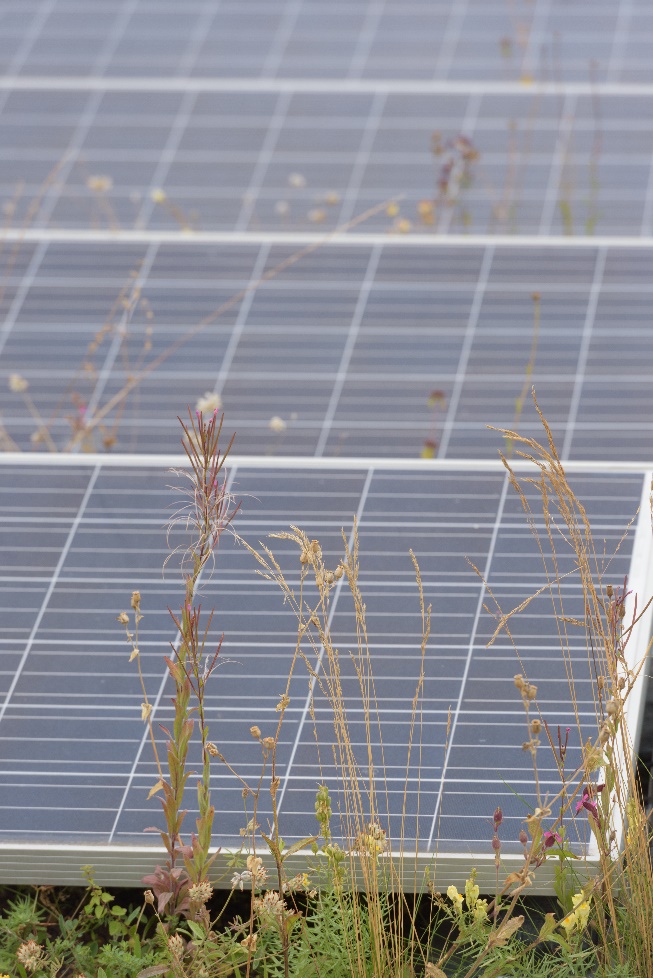 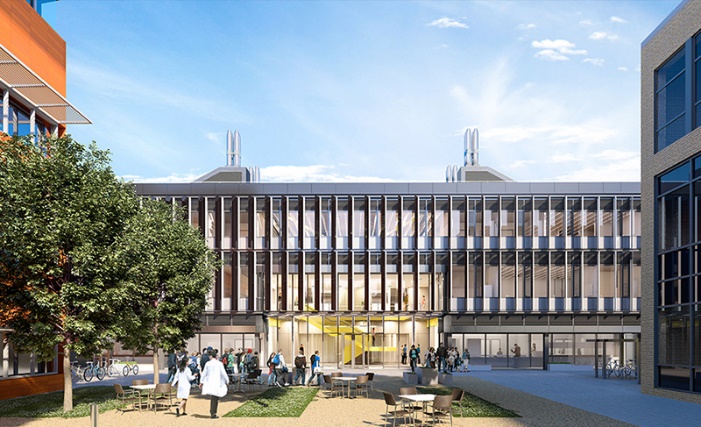 7
Opportunities: Reshaping the Estate for sustainability
Forecast annual scope 1 and 2 emissions under an ambitious carbon reduction programme, with size of the estate maintained at 2020 level
Graph shows SBT (blue line) and total scope 1 and 2 emissions (grey line) if the University does all of the following by 2050:​

Generates 50% of all of its electricity from onsite renewables​

Purchases remaining 50% of electricity from certified renewable sources (Power Purchase Agreements)​

Shifts 50% of its heat demand from gas to electricity​

Achieves a 30% improvement in the thermal efficiency of its buildings​
Reshaping the Estate for sustainability
Forecast annual scope 1 and 2 emissions under an estate that decreases by 1% per year on average, and with no investment in direct carbon reduction measures
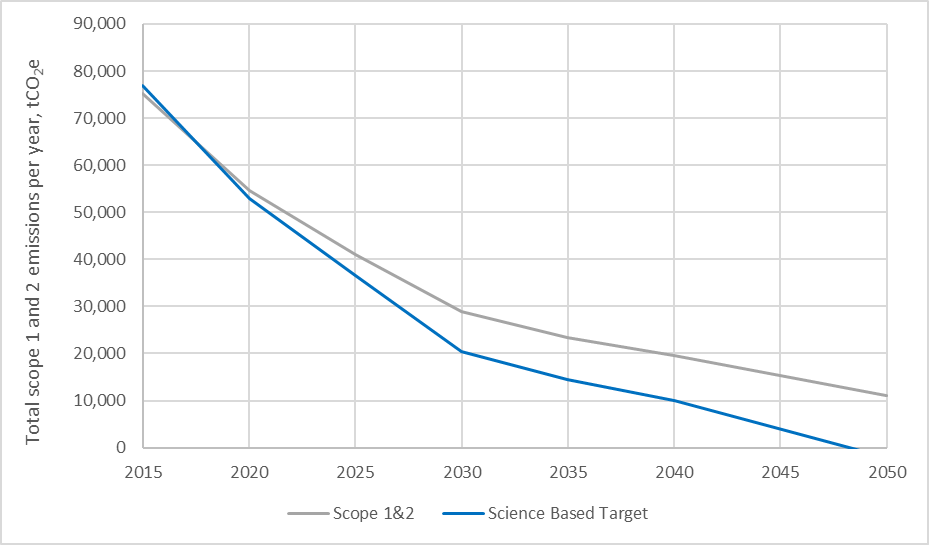 Graph shows that the University could achieve a similar level of carbon reduction by reducing the size of its estate by 1% per year (based against 2017/18 GIA) until 2050​

This is without doing any other carbon reduction measures – i.e. maintaining BAU in all other respects​
Sally Pidgeon
Deputy Head of Sustainability
Sally.Pidgeon@admin.cam.ac.uk
www.environment.admin.cam.ac.uk
/Cuenvironment
	@CambridgeSust
	cambridgesust
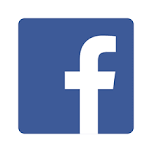 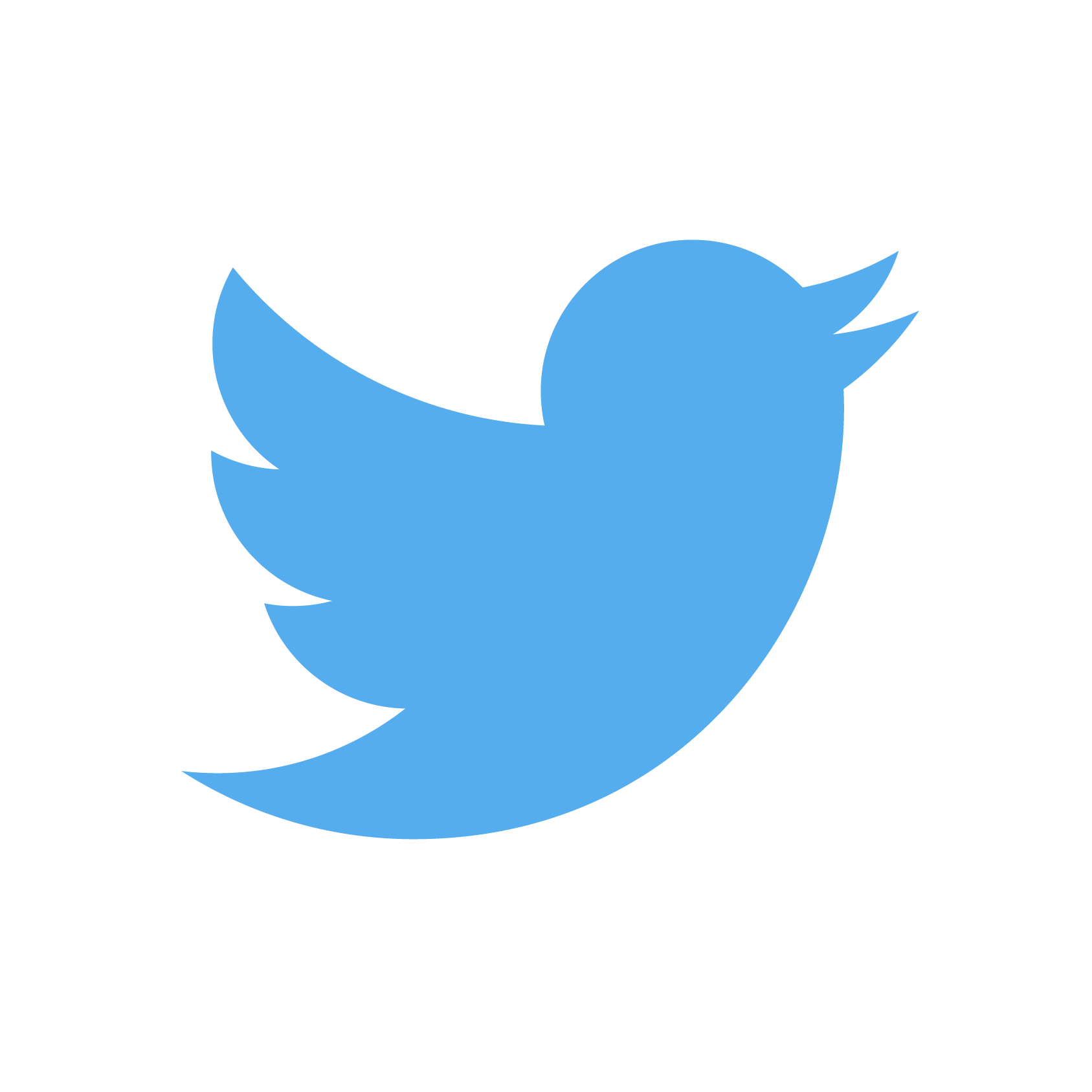 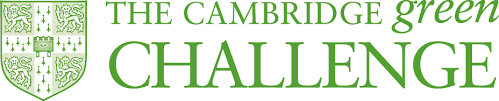 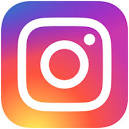 10